Simple Scenario Analysis Presentation Template – Example
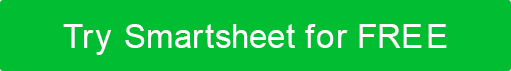 When to Use This Template: Opt for this simple scenario analysis presentation template when you need to communicate straightforward scenario analyses to your team or stakeholders. With or without sample data, the template is particularly useful for team leaders and small business owners who must present basic scenario outcomes clearly during meetings or strategy sessions. 
  
Notable Template Features: This template offers a streamlined format perfect for presentations. Key features include intuitive slide layouts for outlining scenarios and their impacts, along with visual aids to enhance understanding. The template is designed to convey scenario analysis effectively without overwhelming your audience.
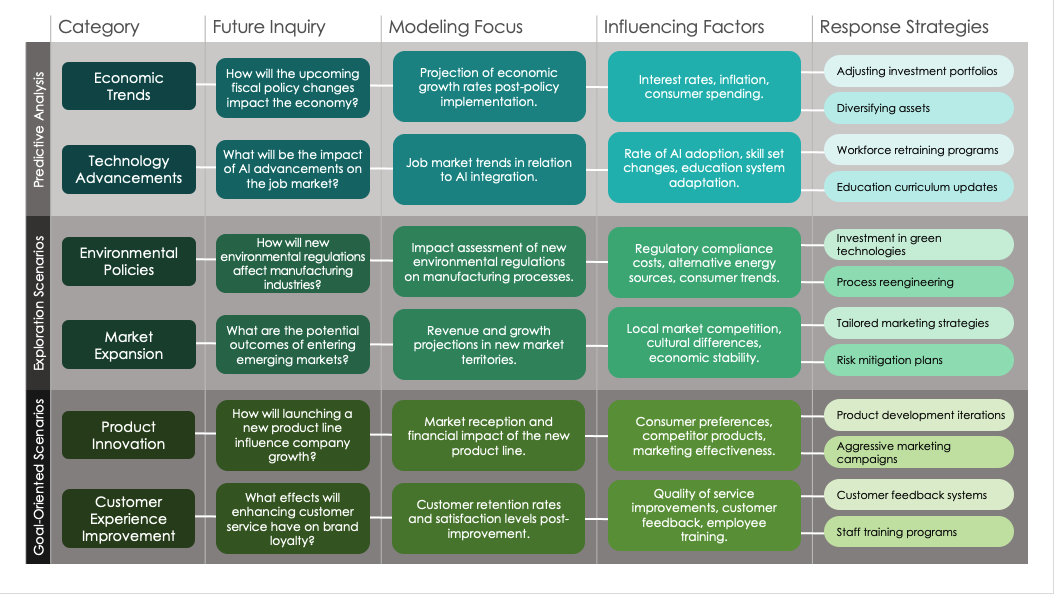 Projection of economic growth rates post-policy implementation.
Interest rates, inflation, consumer spending.
Adjusting investment portfolios
How will the upcoming fiscal policy changes impact the economy?
Economic 
Trends
Diversifying assets
Rate of AI adoption, skill set changes, education system adaptation.
Workforce retraining programs
Job market trends in relation to AI integration.
What will be the impact of AI advancements on the job market?
Technology Advancements
Education curriculum updates
Impact assessment of new environmental regulations on manufacturing processes.
Regulatory compliance costs, alternative energy sources, consumer trends.
Investment in green technologies
How will new environmental regulations affect manufacturing industries?
Environmental Policies
Process reengineering
Local market competition, cultural differences, economic stability.
Tailored marketing strategies
Revenue and growth projections in new market territories.
What are the potential outcomes of entering emerging markets?
Market 
Expansion
Risk mitigation plans
Product development iterations
How will launching a new product line influence company growth?
Market reception and financial impact of the new product line.
Consumer preferences, competitor products, marketing effectiveness.
Product Innovation
Aggressive marketing campaigns
Customer feedback systems
Quality of service improvements, customer feedback, employee training.
What effects will enhancing customer service have on brand loyalty?
Customer retention rates and satisfaction levels post-improvement.
Customer Experience Improvement
Staff training programs
EXAMPLE